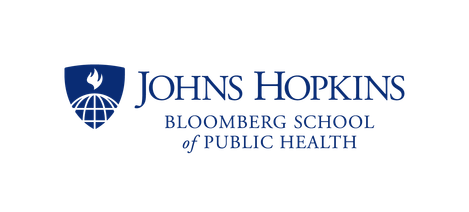 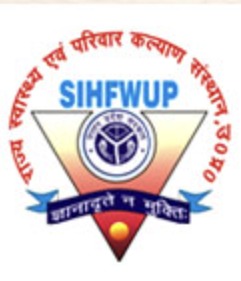 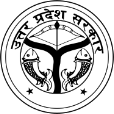 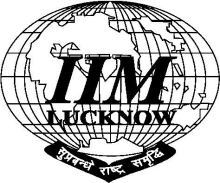 REDUCING PREVALENCE OF ANAEMIA AMONG   PREGNANT WOMEN IN DISTRICT, MEERUT
Group – 3 
Dr Ashok Kumar Talyan , Dr Anurag Kr Varshney, 
Dr Kamlesh Kumar Yadav, Dr Sitaram Kanojiya, 
Dr Kaushlendra  Singh , Dr Vikas  Singh
In India, anemia is exceedingly common in all         age groups including pregnant women. 

  To address this widespread public health concern, the Anemia Mukt  Bharat (AMB) program was launched in 2018, focusing on reducing anemia from 50% in 2016 to 32% by 2022
Anemia is a condition when the blood does not have enough red blood cells, which leads to a reduced flow of oxygen throughout the body, main cause of anemia is iron deficiency. 

Anemia in Pregnant Women It is a part of Ante-Natal Care (ANC) and all pregnant women are provided iron and folic acid tablets during their ante-natal visits through the existing network of sub-centres and primary health centres and other health facilities as well as through outreach activities at Village Health & Nutrition Days (VHNDs) and launched Pradhan Mantri Surakshit Matritva Abhiyan (PMSMA) to focus on conducting special ANC check up four times every month with the help of Medical officers to detect and treat cases of anemia.

Meerut (45 lakhs Population) is the  15th largest district in the state of Uttar Pradesh,
District Divided into 12 Blocks with 96750 Birth cohort 
 District having Public Health Infrastructure of
1. 2 District level Hospital
2. 12 CHC equipped with (Iron Sucrose injection)
3. 3 FRU’s (with Blood Storage Unit)
4. Blood Bank : 2 (at DH and Medical College)
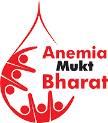 NFHS Indicators
Above table shows  that  Anemia in pregnant women can be significantly reduced by early registration ,more antenatal checkups and adequate  iron Folic acid Tablet consumption .
ANC Registration Meerut HIMS Data(Apr23-Sept 23)
Preg. Women Detected Anemic in Meerut HIMS Data(Apr23-Sept 23)
Infrastructure
Nutrition
Community awareness
Less self & family awareness
Inadequate supply of  Tab IFA & ,Inj.Iron Sucrose
Inadequate  iron , Folic acid,Vit.B12,Vit.C  in diet
Lacking of spacing methods
Poor  Adolescent counseling
Less follow diet schedule
Multi gravida
Non availability of Vit B12
ANEMIA AMONG PREGNANT WOMEN IN DISTRICT, MEERUT
Less PMSMA (HRP )Days
Worm Infestation
Cultural behavior
Malaria
Literacy
Inadequate no. of   ANC visit
Low socio economic status
Tuberculosis
Weak De worming program for ANC
Poor Sanitation
Hemolytic Disorders
Policy
Sociodemographic factor
Diseases
Gaps/Solutions
Poor mobilization of pregnant women to attend Village Health and Nutrition Days(VHND) and Pradhan Mantri Surakshit  Matritva Abhiyan (PMSMA) Day.
 Promote regular antenatal check-ups for pregnant women to monitor their hemoglobin levels and overall health. This allows early detection and management of anemia. We can give JSY incentive in phased manner linked with ANC attendance .
 Less adherence in IFA consumption.
  Ensure that all pregnant women have access to iron and folic acid supplements . IFA Tablets should be provided in monthly dose and consumption should be monitored like NLEP program in which next dose is given after taking empty strips back.
 Less use of  Iron sucrose at FRUs
  Building capacities and competencies of facility Medical Officers,staff-nurses & pharmacists in administering Iron  Sucrose
Inadequate  consumption of Iron rich food by pregnant women
  Conduct awareness campaigns and educational programs with better inter-sectoral coordination (ASHA ,Aaganwadi & education) to inform adolescent girls ,pregnant women and their families about the importance of proper nutrition, iron-rich foods, and the risks associated with anemia during pregnancy.
Gaps/Solutions
Social factors
  Counseling of pregnant women and her family members regarding importance of spacing method of family planning, safe drinking water and sanitation. 
 Programmatic gaps
  Ensuring regular supplies of IFA &Iron Sucrose , quality training and monitoring and regular tracking of performance indicators of programs.
Way Forward
Early registration and monitoring of every pregnancy  at e-kavach portal.
Payment of beneficiary/ASHA to be associated  with ANC visit and e-kavach entry.
Ensuring monthly intake of IFA tablet by PW through collection of empty blisters by Health Care Worker. It will also provide additional opportunity for follow up and interaction with beneficiary. 
Joint efforts of health and ICDS workers for better outcome.
Thanks For Patient Listening
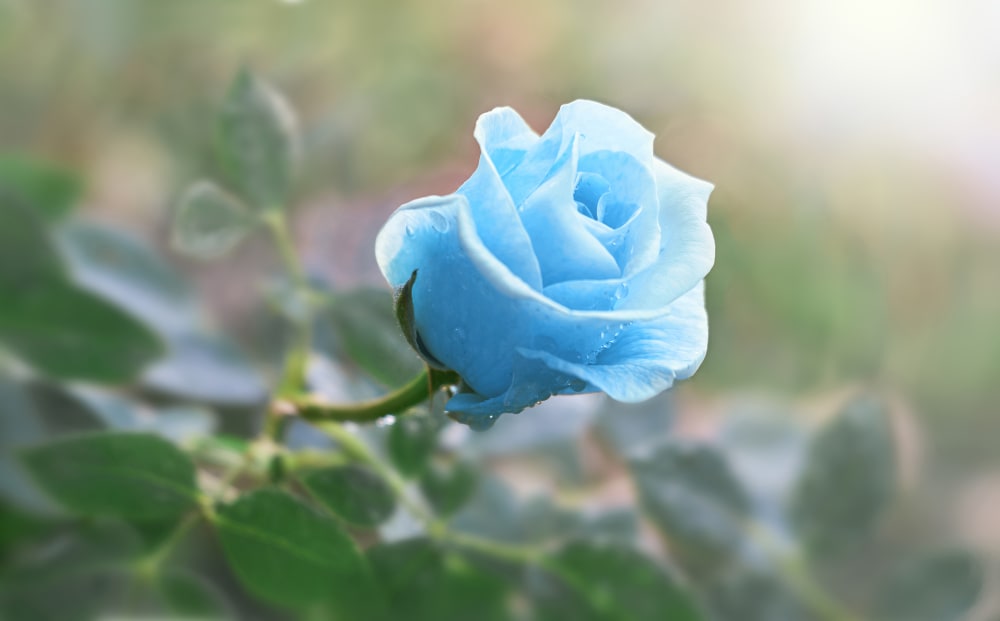